STREAM – освіта STEAM-
Презентація вибіркової дисципліни
Треба бігти з усіх ніг, щоб тільки залишитися 
на  місці,а щоб кудись потрапити,
         треба бігти як мінімум удвічі швидше
  
               Льюіс Керрол “Аліса в країні див”
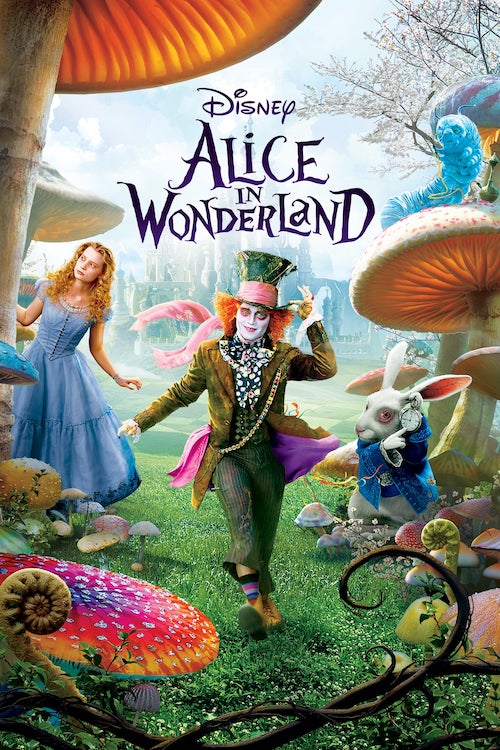 “Щоб досягти успіху  у 
ХХІ 
СТОЛІТТІ, 
треба поєднати  креативність  і технології” 
                                                       Стів Джобс
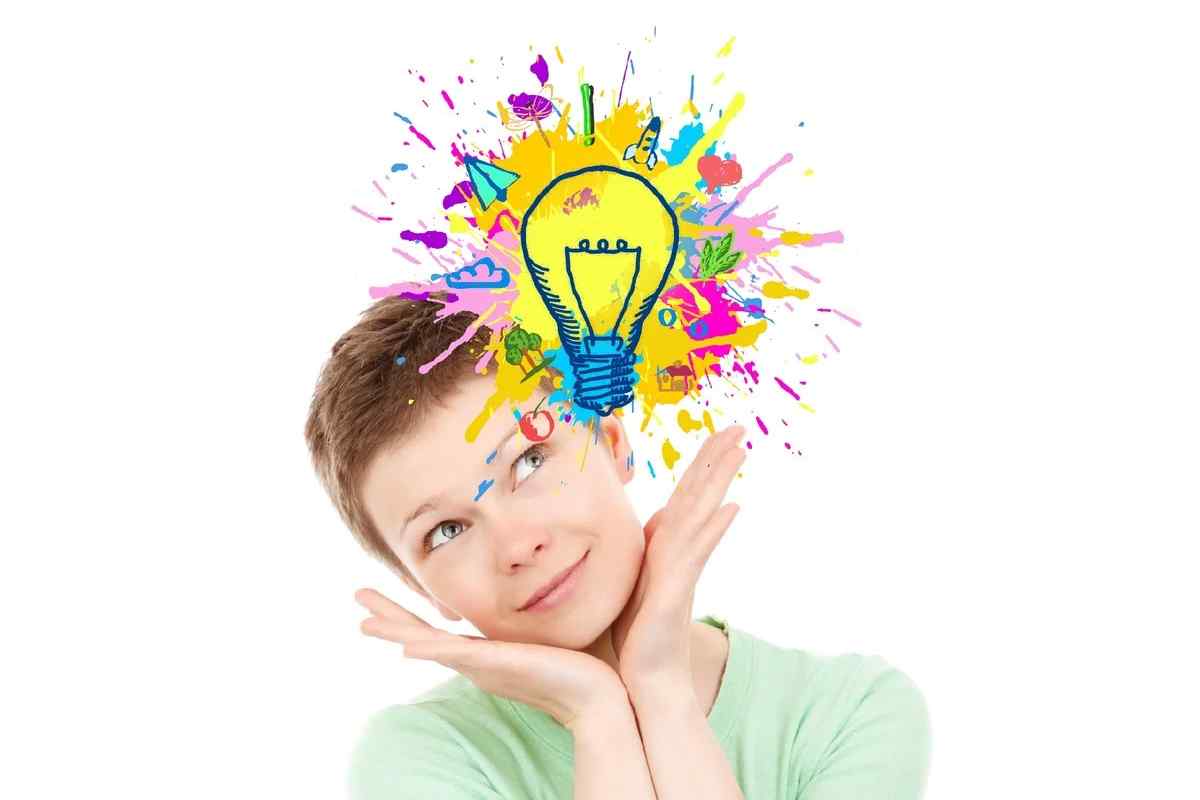 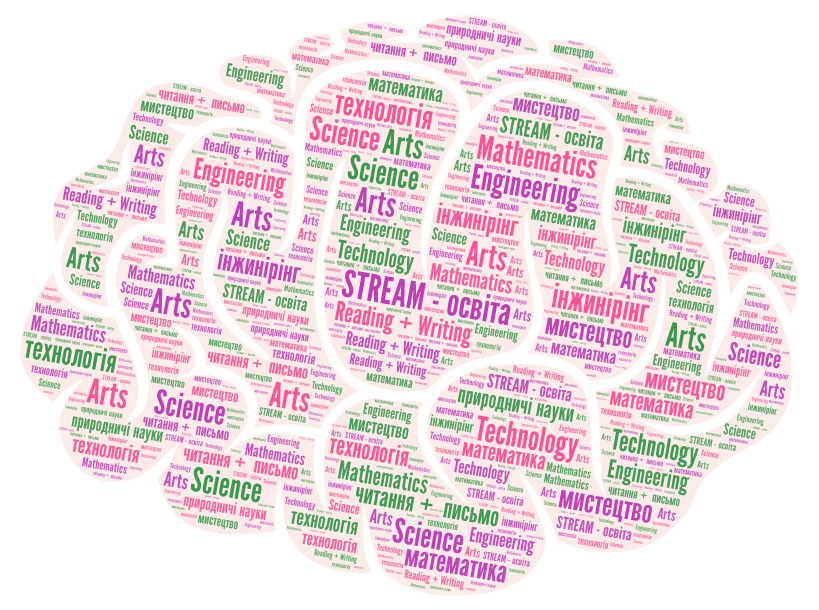 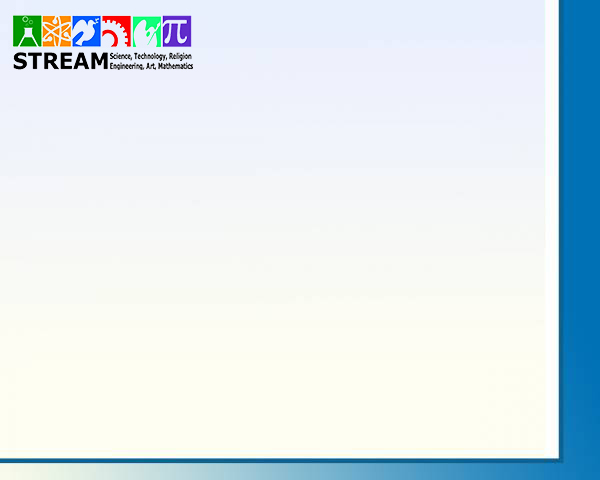 STREAM:
Science, Technology, Engineering, Mathematics — формування цілісної наукової картини світу.

Reading + Writing — опрацювання змісту тексту (розуміння), підготовка руки до письма.
Arts —   дає змогу від милування об’єктом перейти до його пізнання, допомагає вразити, здивувати, задіяти емоції, створити зрозумілі дітям образи, активізувати наочно-образне мислення.
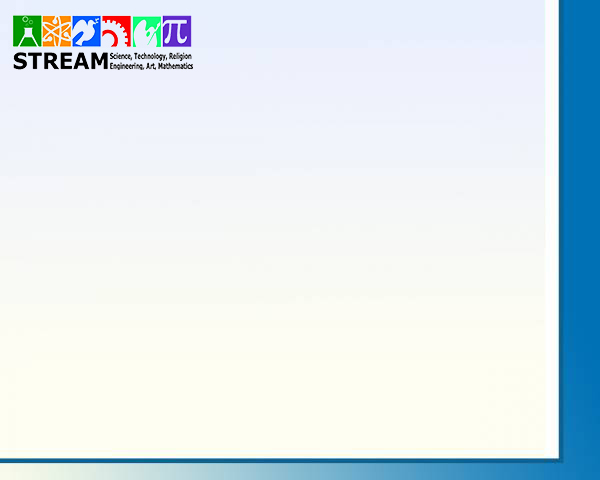 Що будемо вивчати
STREAM:
Метою вивчення навчальної дисципліни 
є підготовка висококваліфікованого фахівця, 
готового до впровадження нових інноваційних інтегрованих підходів в освітній процес ЗДО, 
а саме STREAM-освіти дітей дошкільного віку з метою формування культури наукового, інженерного мислення.
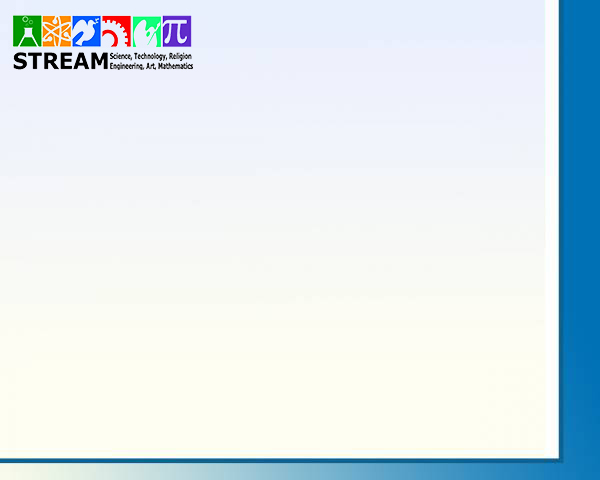 Чому це треба вивчати?
STREAM:
Навчальна дисципліна забезпечує формування фахових компетентностей майбутніх фахівців у галузі дошкільної освіти, 
засвоєння та оволодіння технологіями STREAM-освіти, 
якої є формування у дітей дошкільного віку уявлень та вмінь у галузях природничих наук, технологій, читання та письма, інженерії, мистецтва, математики;
 акцентує увагу на вивченні точних наук, виховує культуру інженерного мислення.
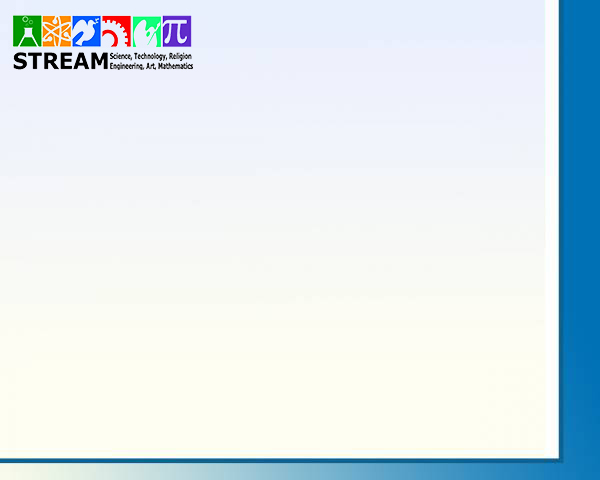 STREAM:
Яких результатів можна досягнути?
Здатність розв’язувати складні спеціалізовані завдання та практичні проблеми в галузі дошкільної освіти з розвитку, навчання і виховання дітей раннього та дошкільного віку, що передбачає застосування загальних психолого-педагогічних технологій і фахових методик дошкільної та спеціальної освіти, що характеризується комплексністю та невизначеністю умов. 
Загальні компетентності: 
Здатність генерувати нові ідеї (креативність). 
Здатність до абстрактного мислення, аналізу, синтезу. 
Здатність працювати в команді.
Спеціальні компетентності 
– Здатність організовувати освітній процес у закладах дошкільної освіти з використанням сучасних засобів , методів, прийомів, технологій.
 -Здатність створювати та впроваджувати в практику наукові розробки, спрямовані на підвищення якості освітньої діяльності та освітнього середовища в системі дошкільної освіти. 
- Здатність до самоосвіти, самовдосконалення, самореалізації в професійній діяльності та до конкурентної спроможності на ринку праці
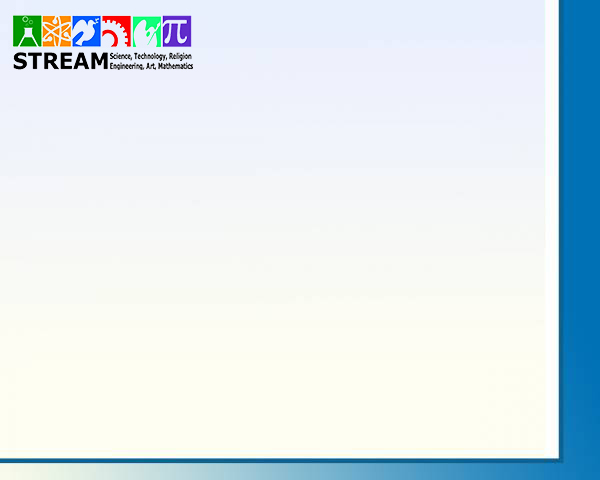 STREAM:
Як можна використати набуті знання та уміння?
Планувати освітній процес, розгортати сучасні форми роботи з дітьми – освітні ситуації та освітні подорожі, інтегруючи напрями STREAM; 
організувати предметно-розвивальне середовище в групах, щоб ефективно реалізувати завдання альтернативної програми формування культури інженерного мислення в дітей передшкільного віку «STREAM-освіта»;



володіти методами та прийомами, які дають змогу осучаснити роботу з дітьми з розвитку технологічної, предметно-практичної, сенсорно-пізнавальної, природничо-екологічної, логіко-математичної, дослідницької, мовленнєвої, мистецько-творчої компетентностей відповідно до освітніх напрямів Базового компонента дошкільної освіти
Зміст дисципліни
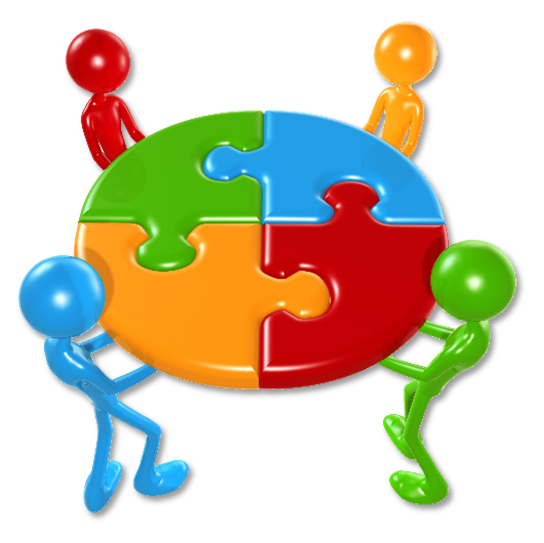 НАВИЧКИ 
ХХІ 
СТОЛІТТЯ
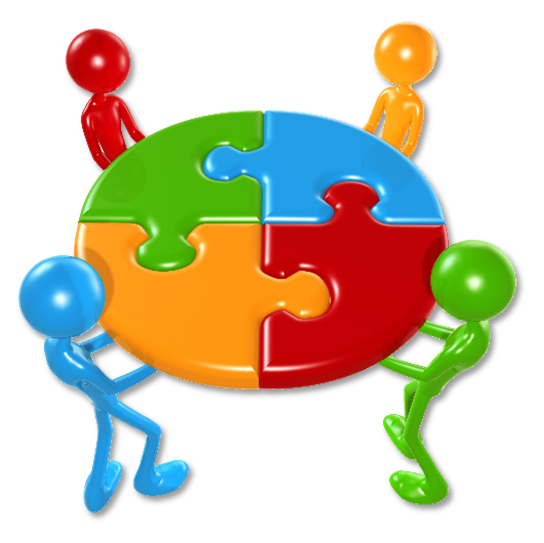 Чому потрібно виховувати ІНЖЕНЕРІВ і ВЧЕНИХ ?
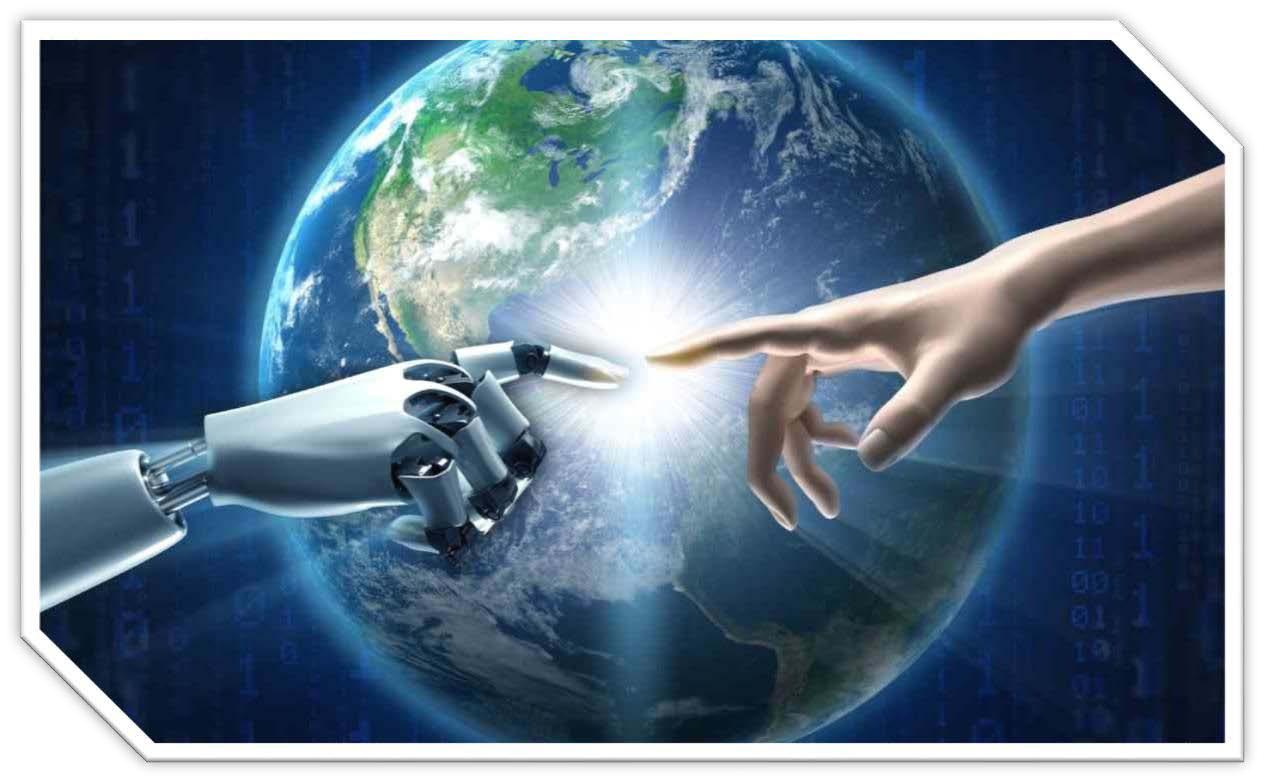 Які фахівці посувають вперед  науково-технічний прогрес?
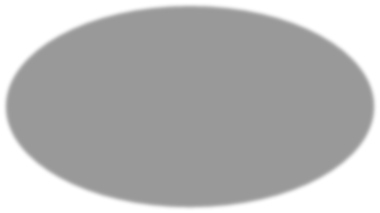 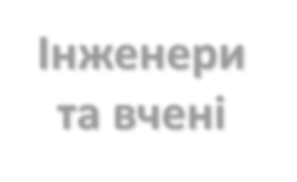 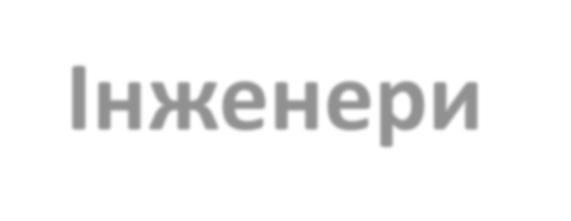 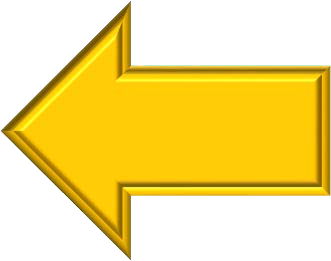 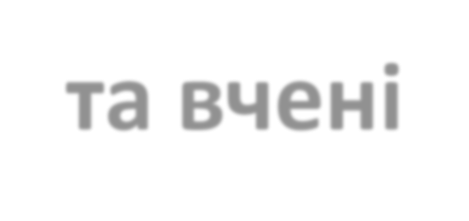 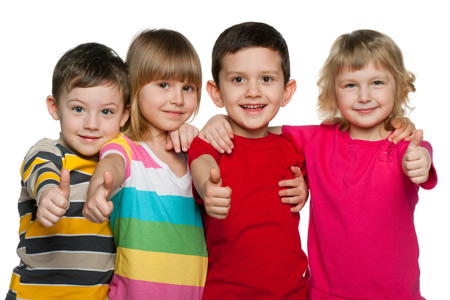 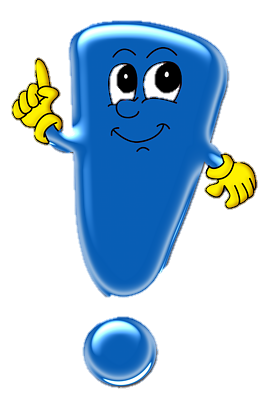 65% сучасних дітей виростуть, опанувавши професіями, яких поки не існує сьогодні.
 Майбутнім фахівцям потрібна всебічна підготовка і знання з самих різних областей технології, природничих наук та інженерії.
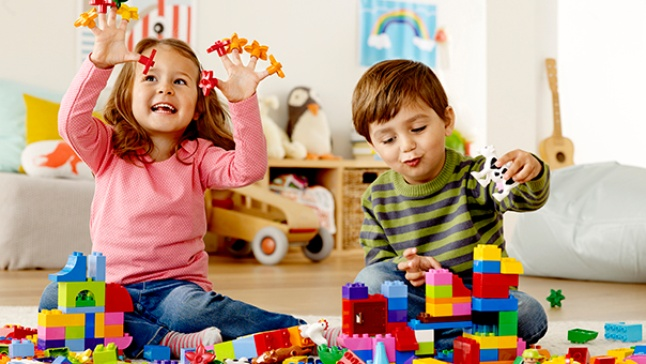 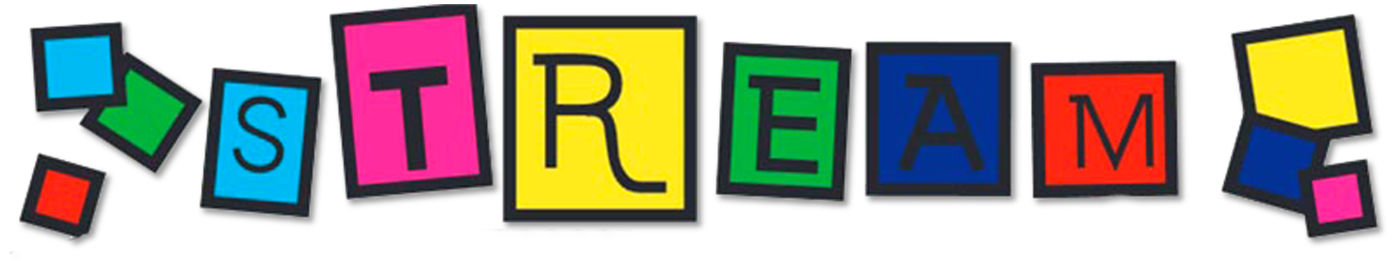 Під STREAM – освітою дитини дошкільного віку ми розуміємо спеціально організований процес цілеспрямованого формування особистості, становлення і розвиток духовної сутності в єдності з оволодінням науковими знаннями та вміннями
Переваги STREAM-освіти
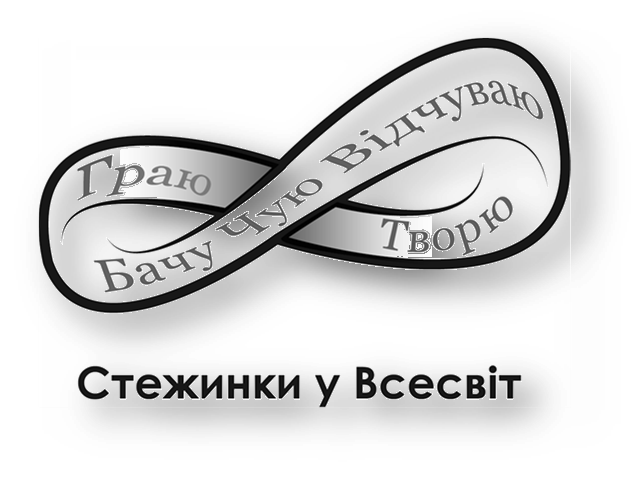 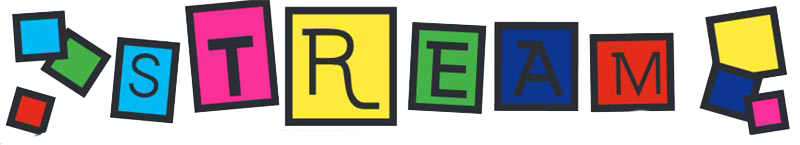 [Speaker Notes: Схильність до точних чи гуманітарних наук не визначає нездатність математиків малювати чи танцювати , бути кандидатами наук. Ми маємо прагнути до різностороннього розвитку дитини.]
Розвивальні акценти :
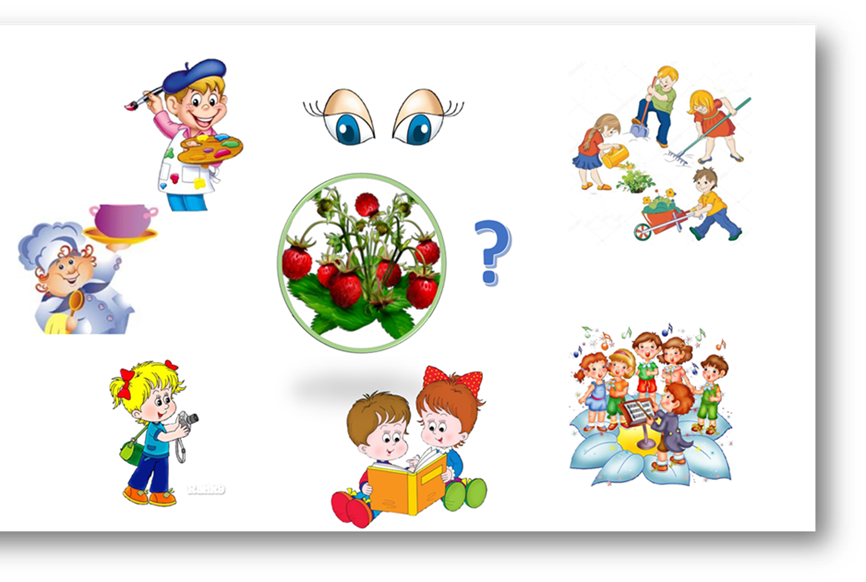 БАЧУ: провідним процесом є зорове сприйняття реальних об'єктів Всесвіту
ЧУЮ: дитина «слухає» як «звучить» мистецтво: музика, проза, поезія, фольклор
ВІДЧУВАЮ: передбачає роль дослідника
ГРАЮ: залучає дитину до творчо-ігрової діяльності, фізичної активності, творчої уяви, фантазії
ТВОРЮ: готовність дитини створити реальний продукт: малюнок, ліплення, аплікація, конструювання
АЛЬТЕРНАТИВНА ПРОГРАМА формування культури інженерного мислення«STREAM-освіта, або Стежинки у Всесвіт»
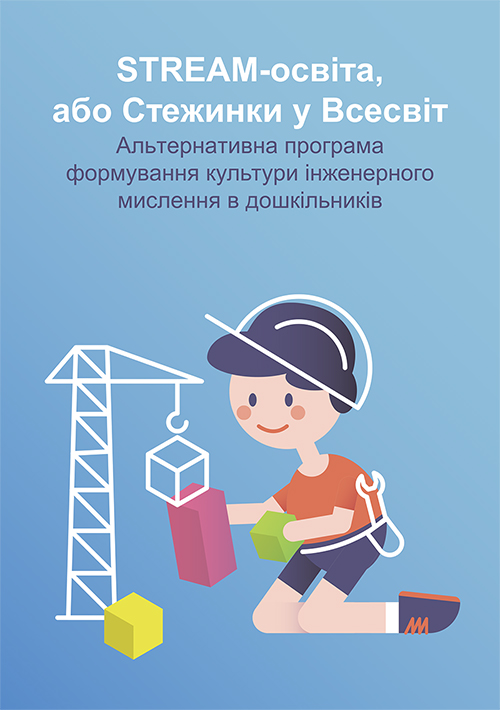 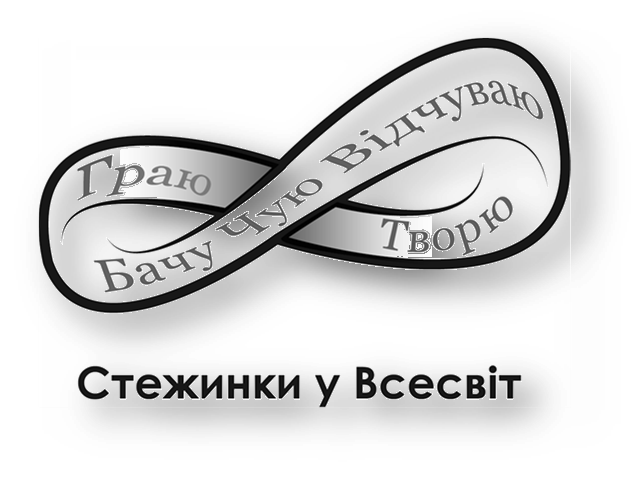 Видавництво ЛІПС
Видавництво ЛІПС
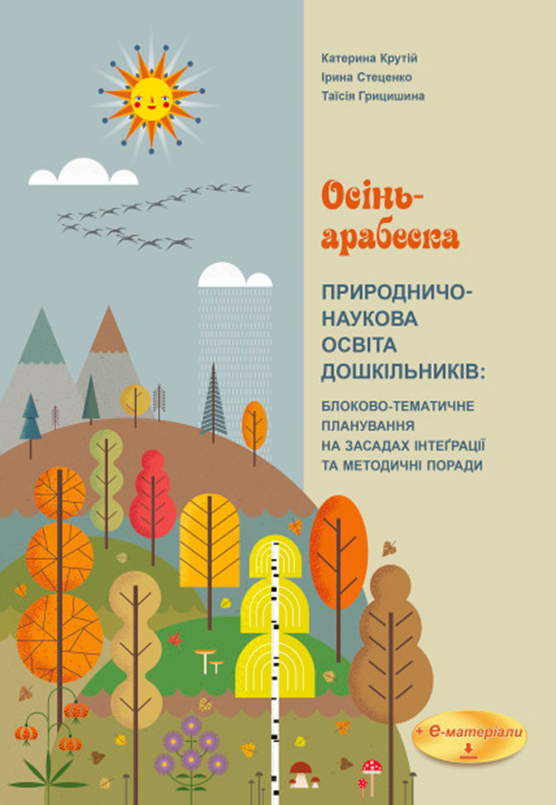 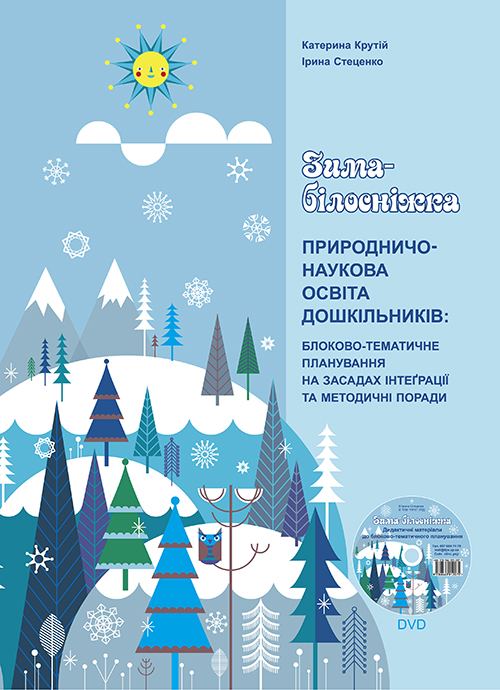 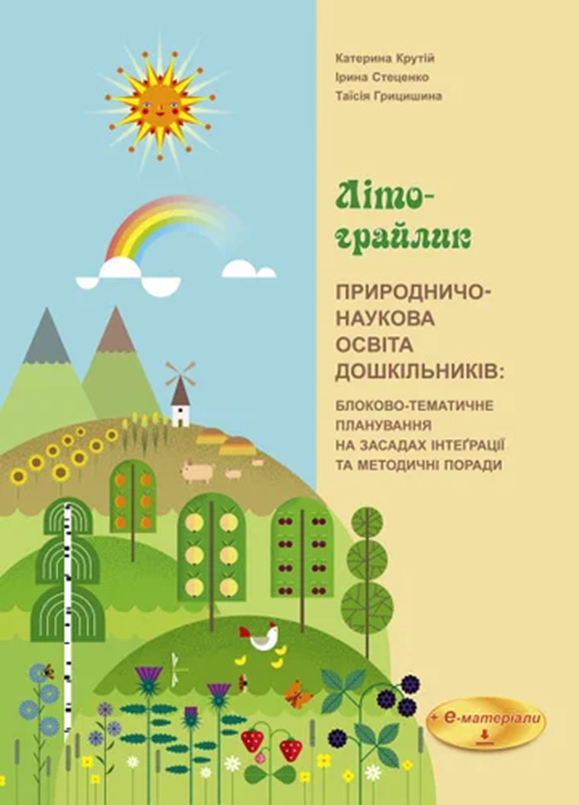 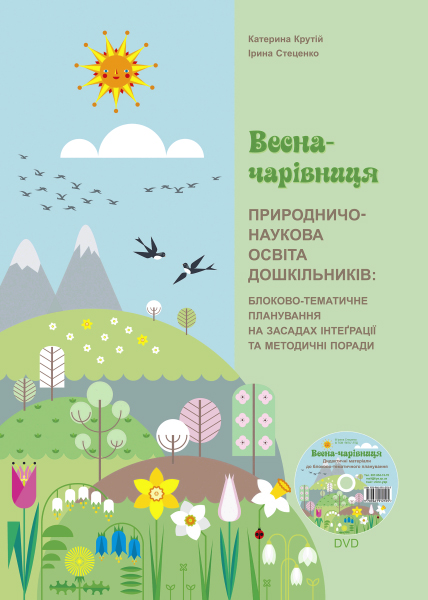 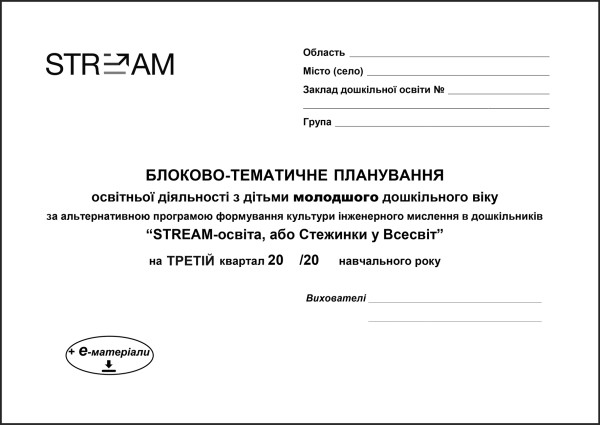 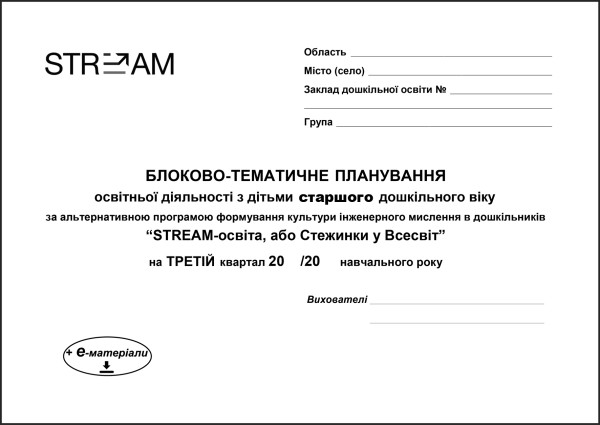 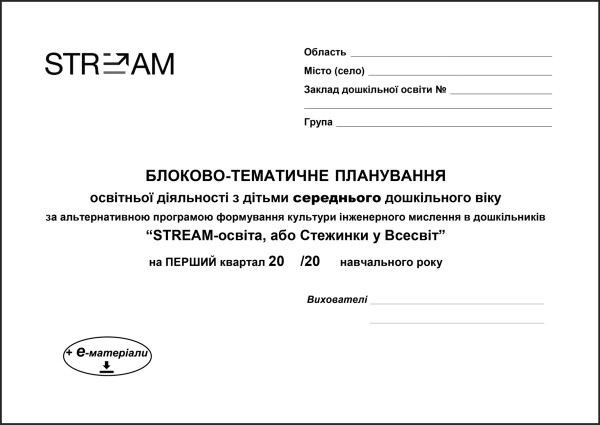 Пріоритетні форми презентації пізнавальної інформації
Моделювання явищ та процесів
Віртуальна та реальні екскурсії
Міні-музеї
Заняття – милування природою
Сторітеллінг
Етюди під музику
Інтерактивна пізнавальна казка та історія
Пізнавальні презентації з інтерактивними елементами
Освітні ситуації
Освітні подорожі
Бесіда з використанням відкритих запитань
Едьютеймент 
Ігри
Спостереження
Досліди-дослідження
Створення колекцій
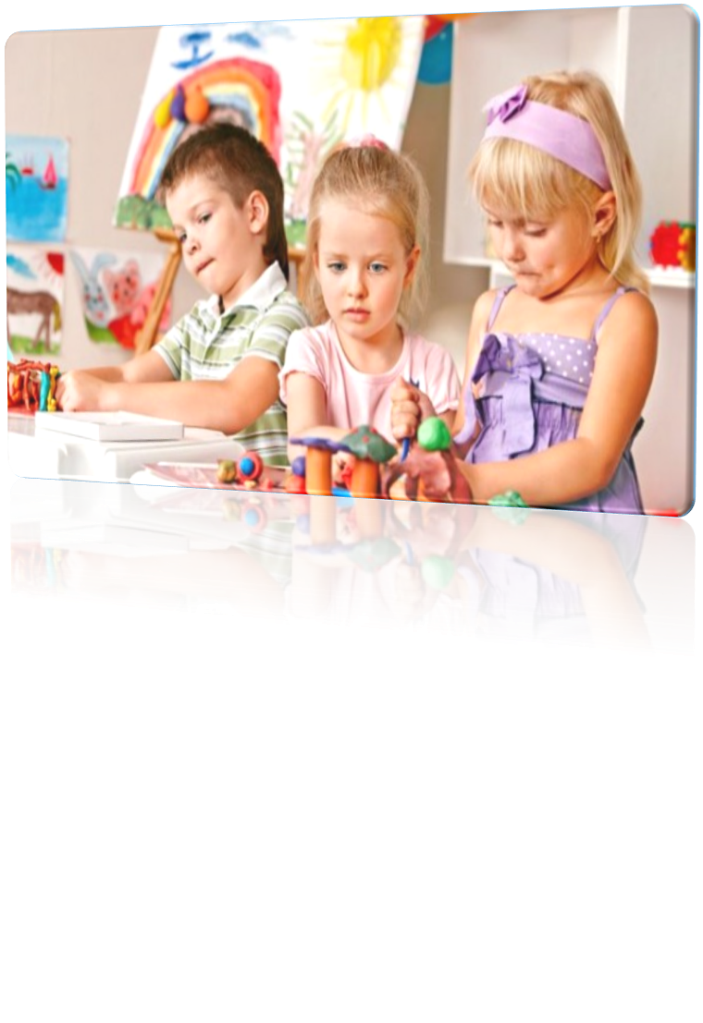 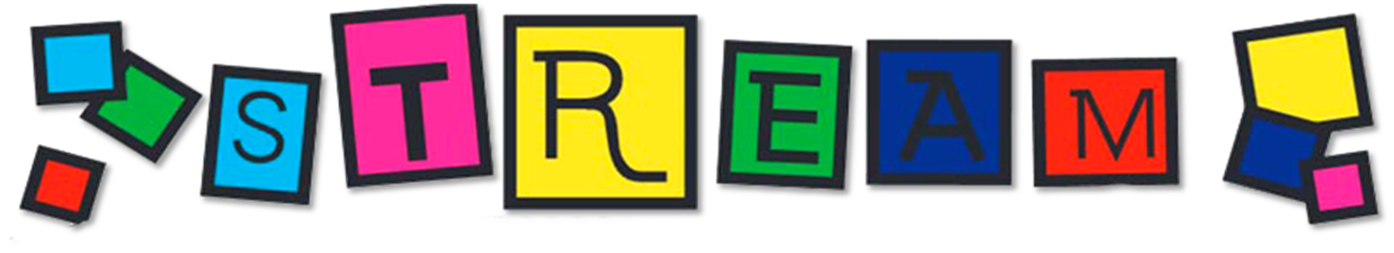 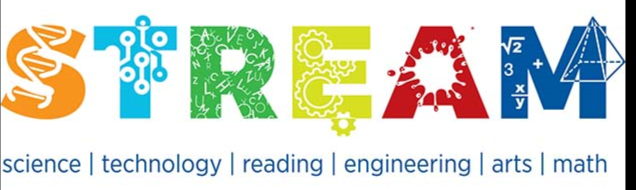 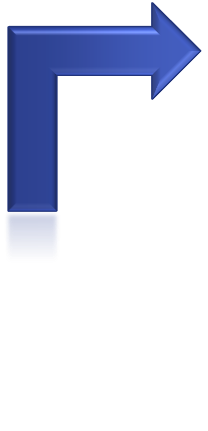 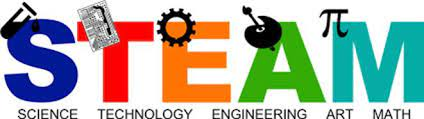 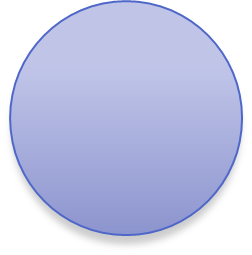 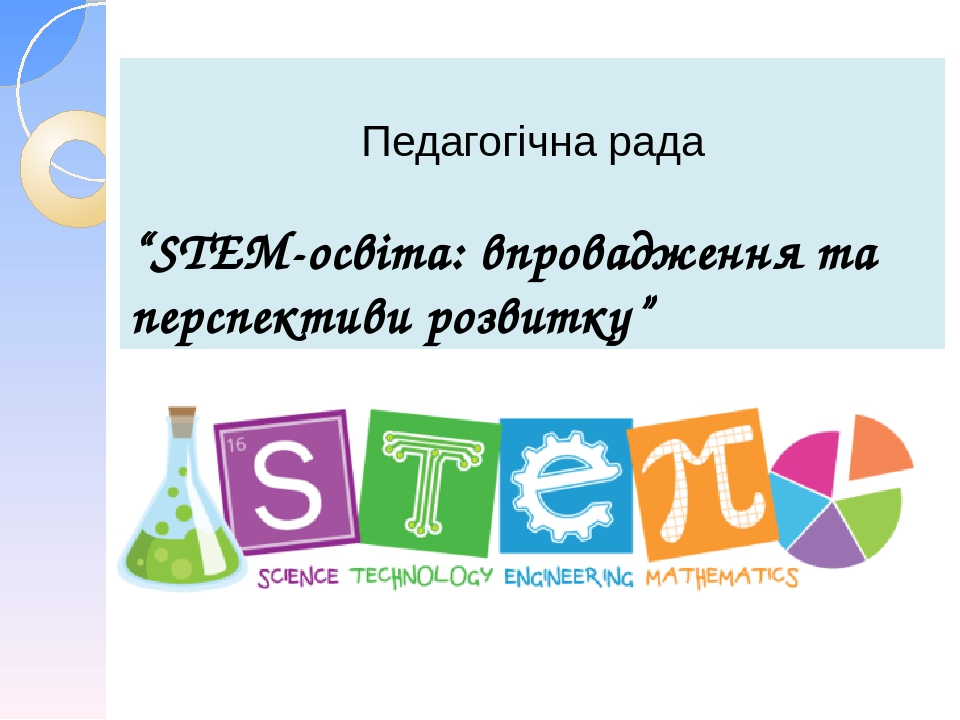 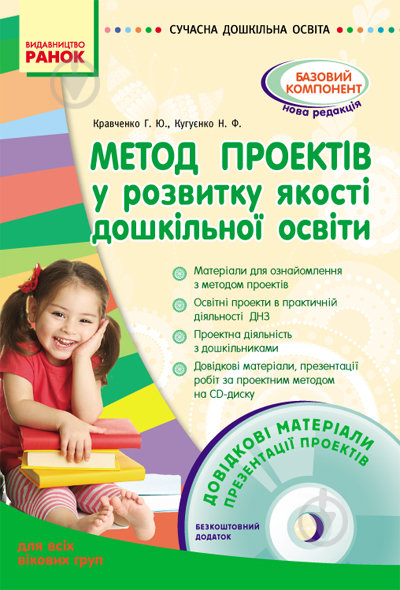 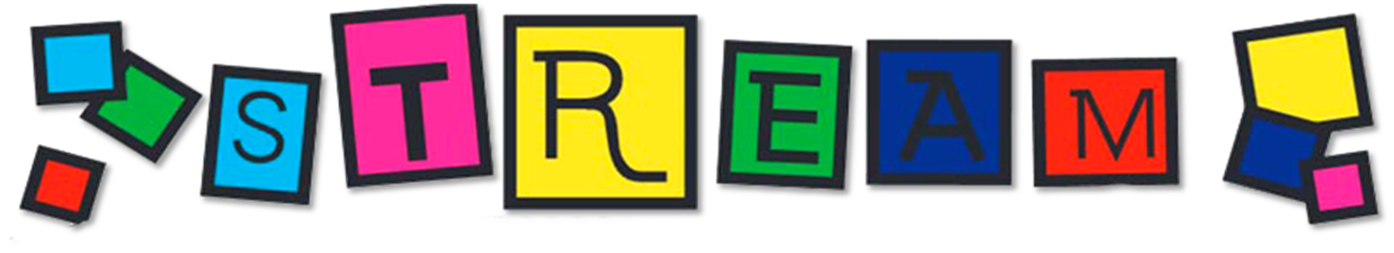 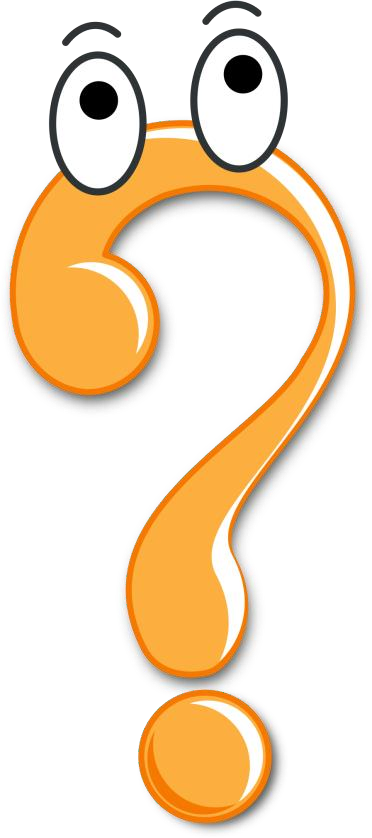 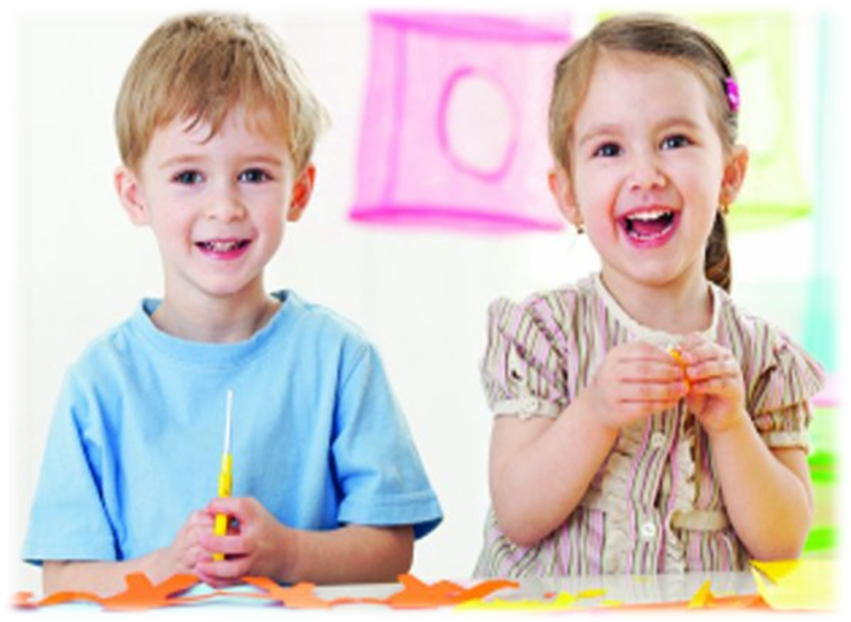 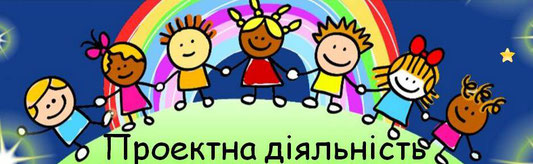 «STREAM – освіта: Проєкт освітньої діяльності своїми руками»
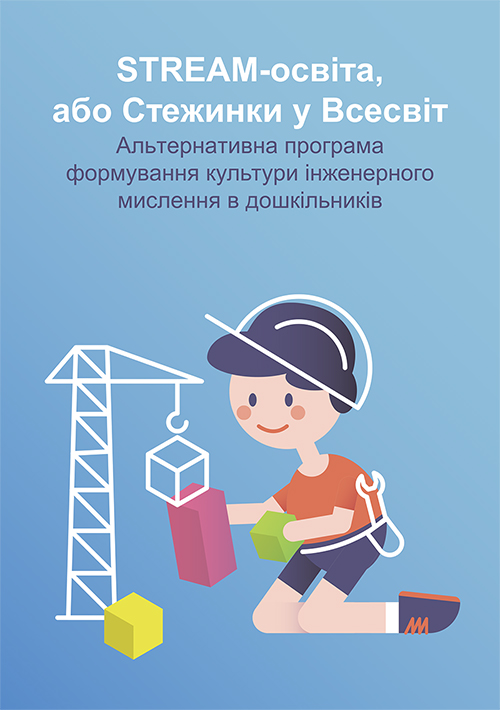 В процесі таких проектів успішно реалізується освітня програма, яка спрямована на формування життєвої компетентності дитини,її комфортного входження в світ
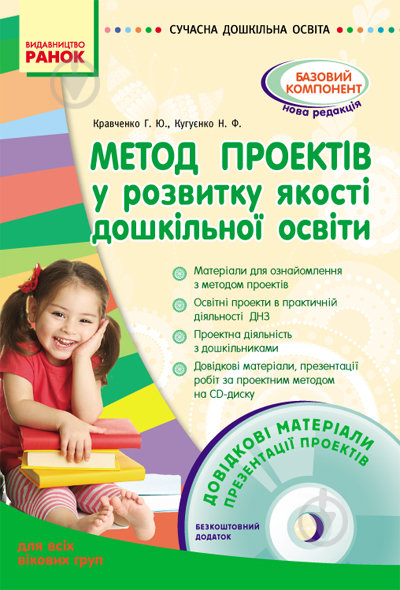 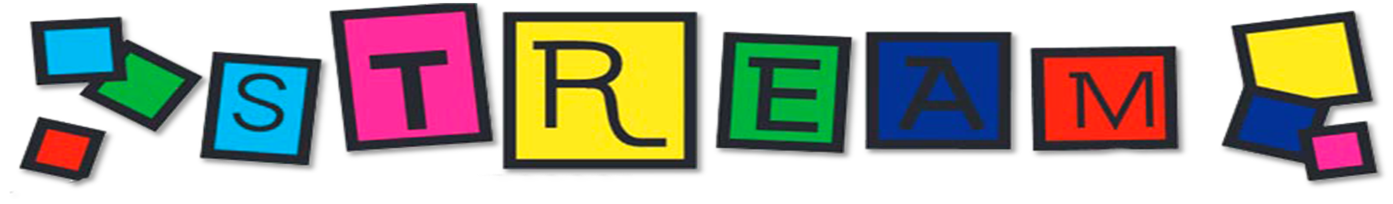 Джерела:
 Сайт Катерини Крутій http://ukrdeti.com/category/stream-osvita-doshkilnikiv/ 
 Блог Ірини Стеценко «Інформація і МИ» https://informaciaforall.blogspot.com/ 
 Група у Фейсбуці STREAM-освіта дошкільників https://www.facebook.com/groups/1674297176161226/ 
 Група у Фейсбуці STREAM-освіта: досвід запровадження https://www.facebook.com/groups/SteginkiVsesvitSTREAM